Secretaria de Estado da Saúde de São Paulo
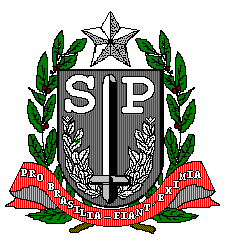 Cardiopatias Congênitas: Epidemiologia e Rede Assistencial de Alta Complexidade
27/02/2014
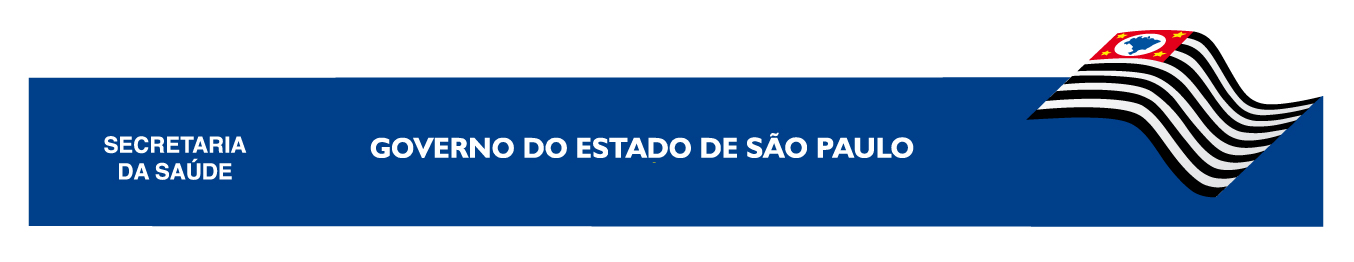 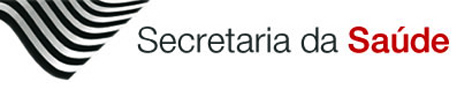 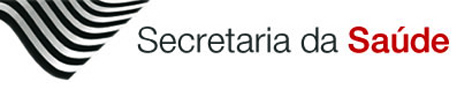 Malformação congênitaDefinição
Anomalia estrutural presente ao nascimento, incluindo toda anomalia funcional ou estrutural do desenvolvimento do feto decorrente de fator originado antes do nascimento, seja genético, ambiental ou desconhecido, mesmo quando o defeito não for aparente no recém-nascido e só manifestar-se mais tarde (OPAS)
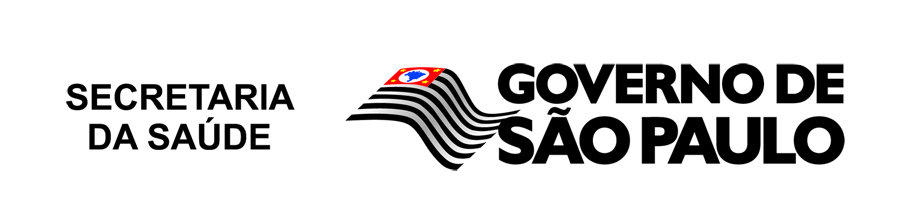 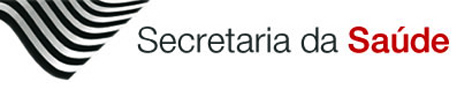 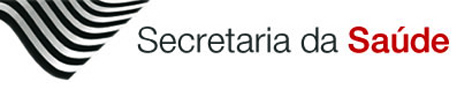 Cardiopatia CongênitaDefinição
Cardiopatia congênita é uma malformação anatômica grosseira do coração ou dos grandes vasos intratorácicos, que apresenta real ou potencial importância funcional (Mitchell e cols.-1971)
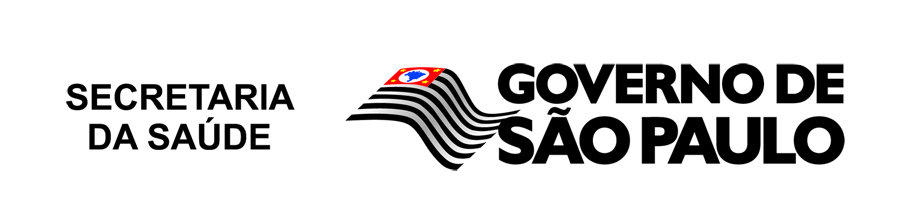 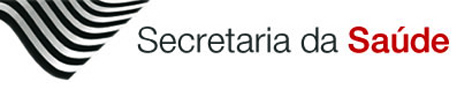 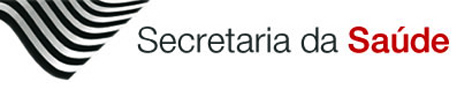 Infant Mortality Rate. Temporal trends: 1960 - 2011
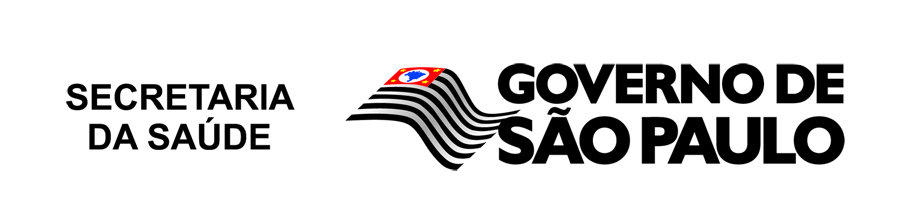 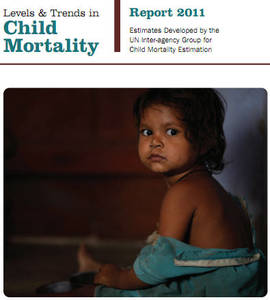 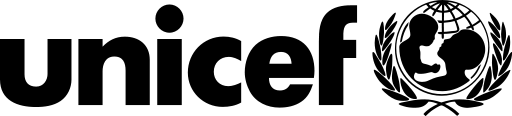 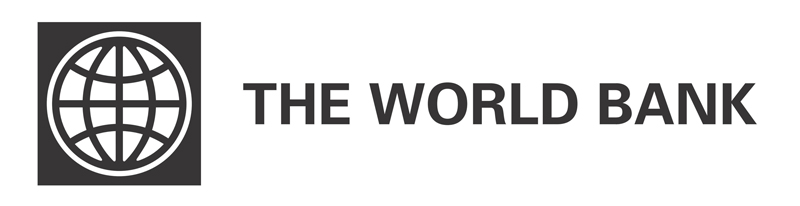 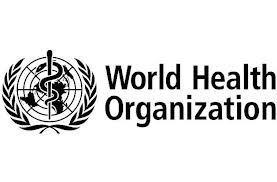 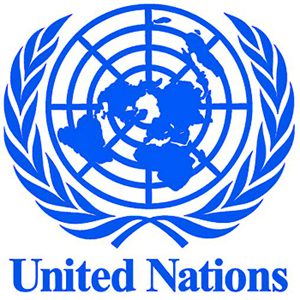 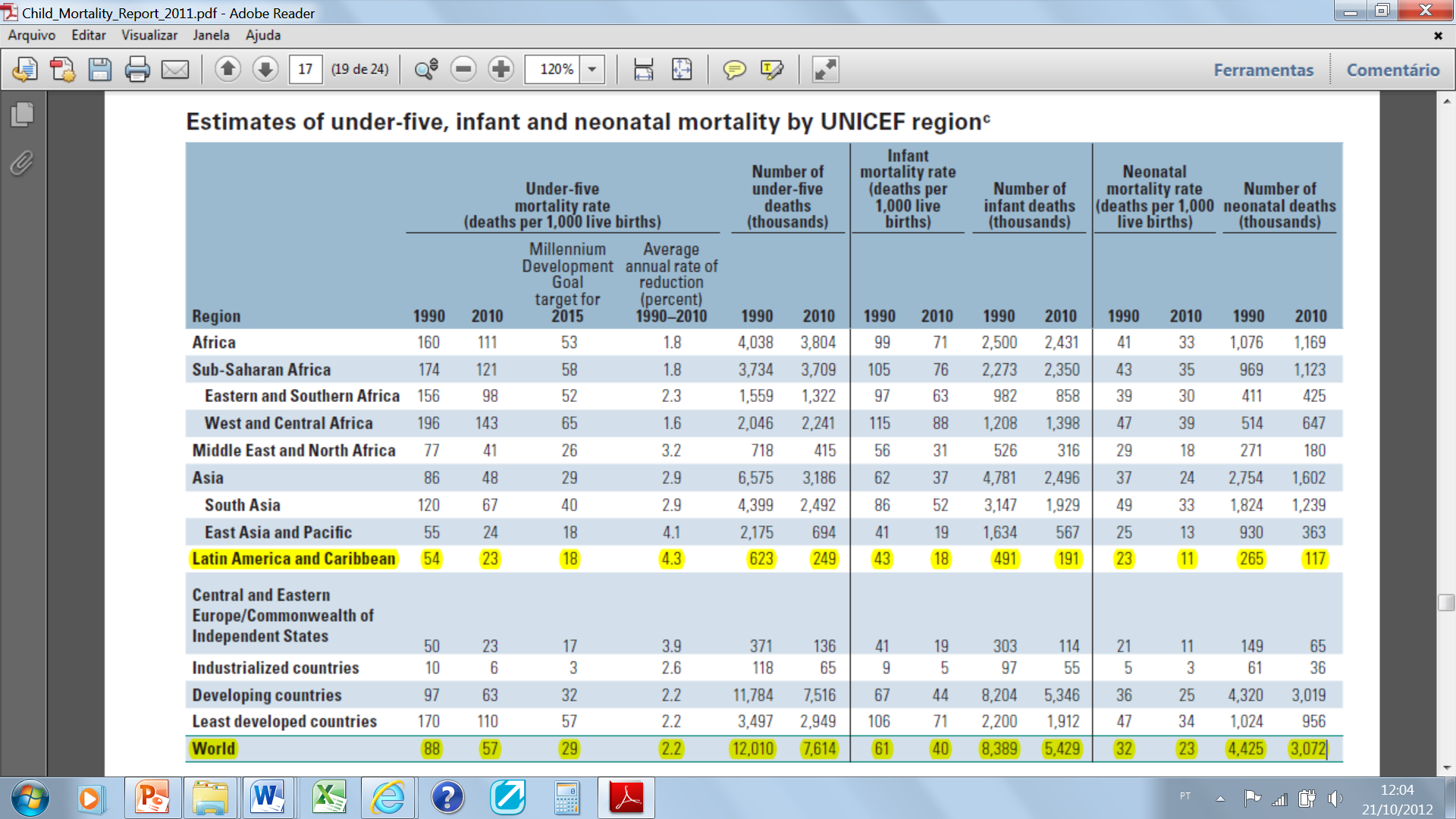 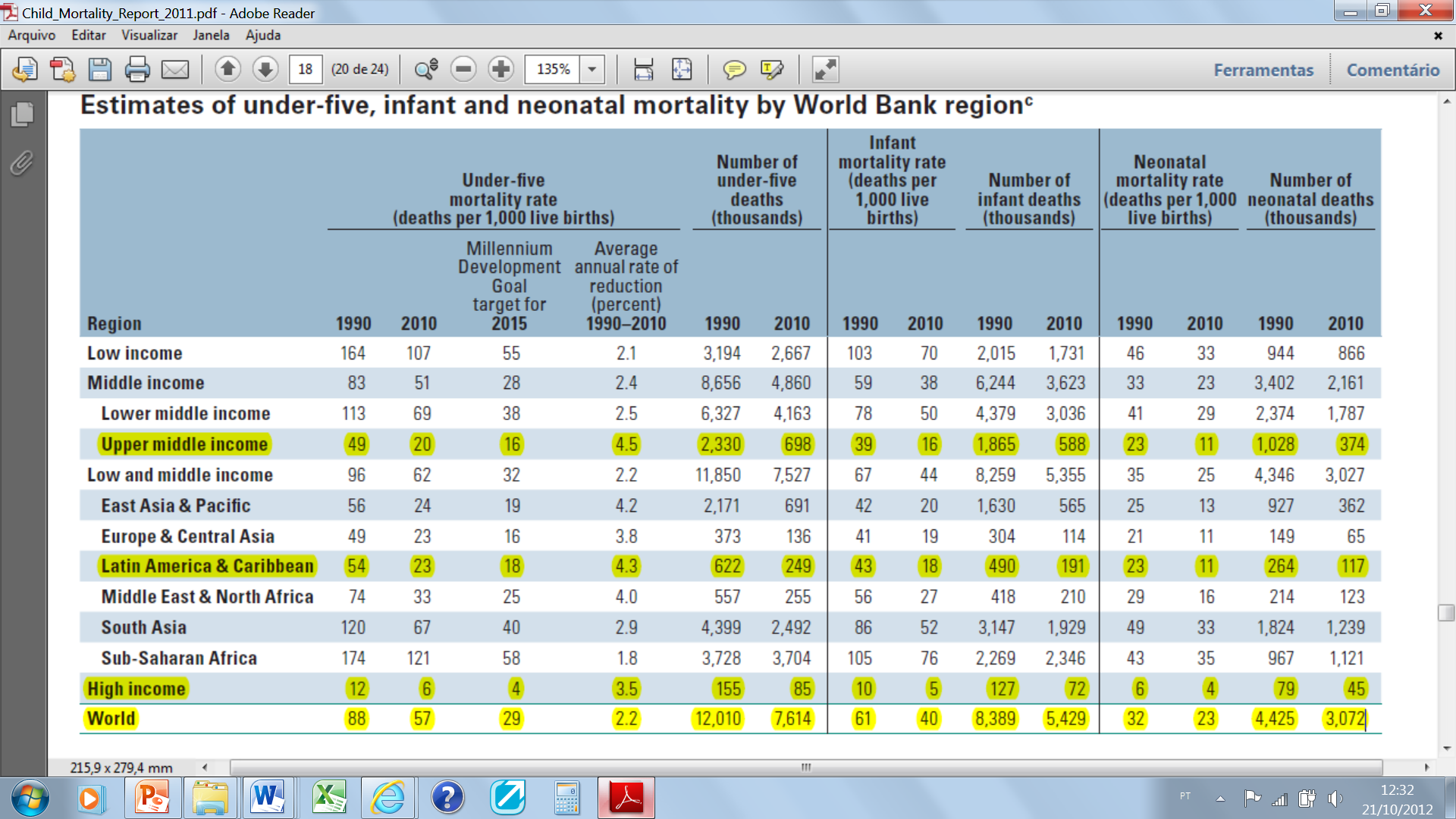 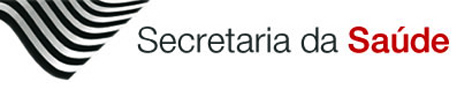 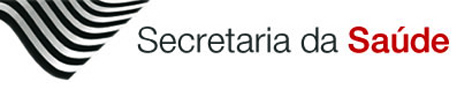 Renda de países, Estado de São Paulo e taxas de  mortalidade infantilPIB per capita/ano
2010: US$ 17.348 ≈  Argentina -----12,6
			      México ------- 13,4
			      Polônia -------- 4,9 
			      Rússia --------- 9,8
2015: US$ 20.774

2030: US$ 35.000 ≈ Itália --------------3,2
			     Japão -----------2,4 
			     França --------- 3,4
Fontes: LEI Nº 14.676, DE 28 DEZEMBRO DE 2011 Institui o Plano Plurianual para o quadriênio 2012-2015.
            Taxas de mortalidade infantil: http://data.worldbank.org/indicator/SP.DYN.IMRT.IN/countries
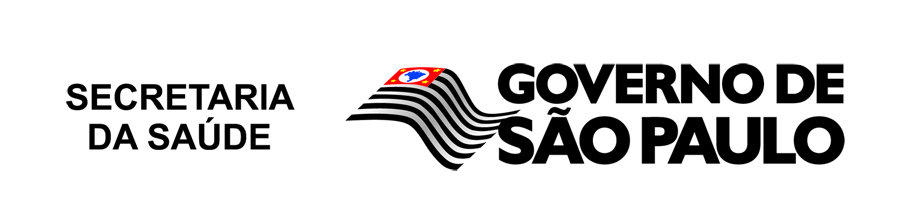 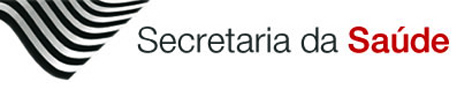 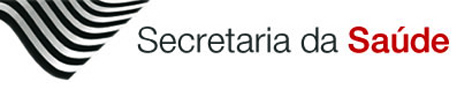 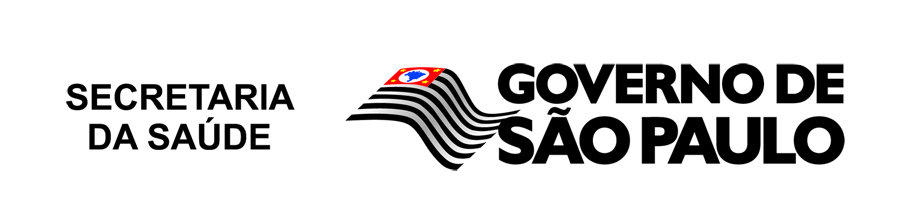 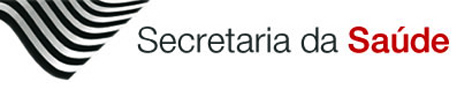 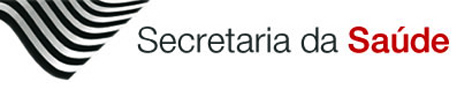 Taxa de mortalidade infantil, segundo principais grupos de causas. Estado de São Paulo, 1979 a 2010. Fonte: SIM
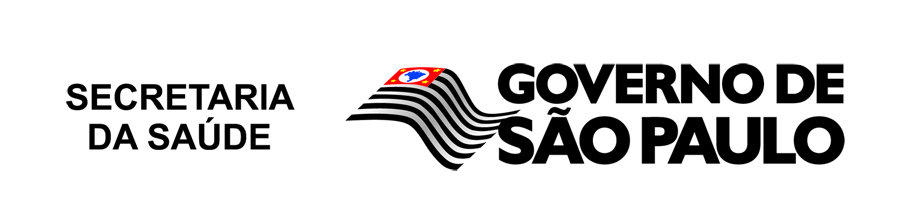 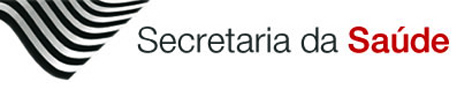 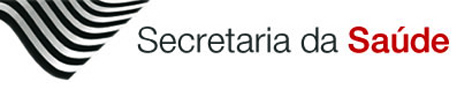 Taxa de mortalidade infantil por grupos de categorias de malformações congênitas. Estado de São Paulo, 1979 a 2010.
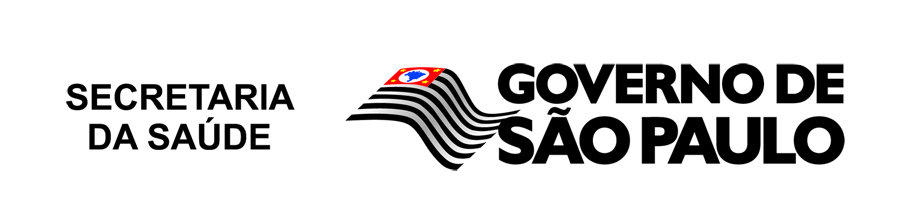 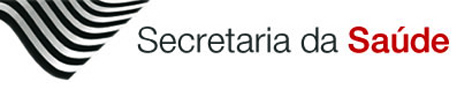 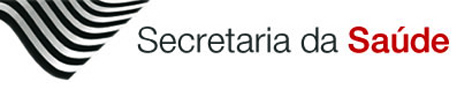 Tendência das taxas de mortalidade infantil específicas por malformações do aparelho circulatório.1979 – 2010 (Mod.regressão linear Anova_SPSS)
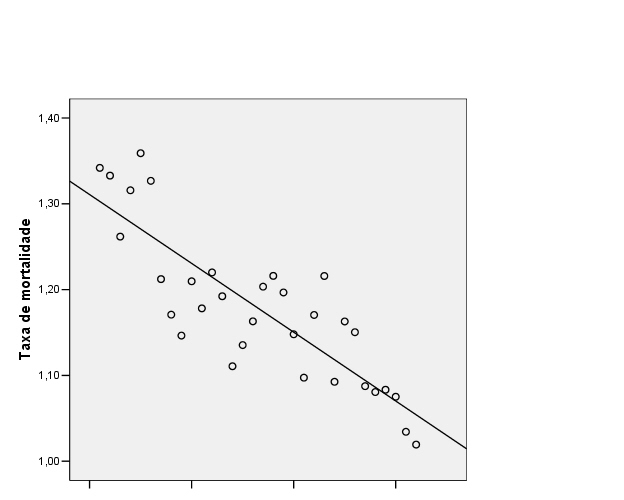 1980
1998
1988
2008
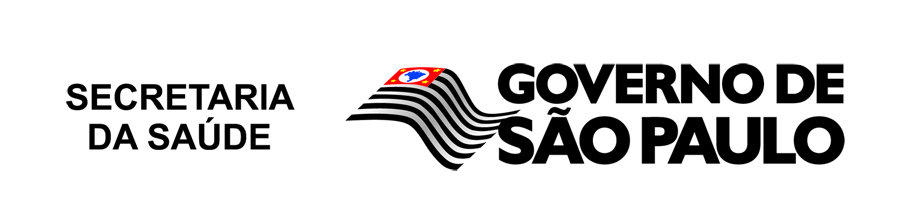 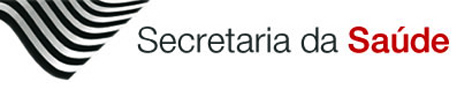 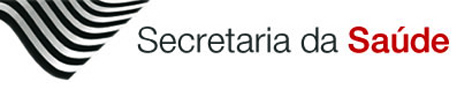 Renda de países, Estado de São Paulo e taxas de  mortalidade infantilPIB per capita/ano
2010: US$ 17.348 ≈  Argentina -----12,6
			      México ------- 13,4
			      Polônia -------- 4,9 
			      Rússia --------- 9,8
2015: US$ 20.774

2030: US$ 35.000 ≈ Itália --------------3,2
			     Japão -----------2,4 
			     França --------- 3,4
Fontes: LEI Nº 14.676, DE 28 DEZEMBRO DE 2011 Institui o Plano Plurianual para o quadriênio 2012-2015.
            Taxas de mortalidade infantil: http://data.worldbank.org/indicator/SP.DYN.IMRT.IN/countries
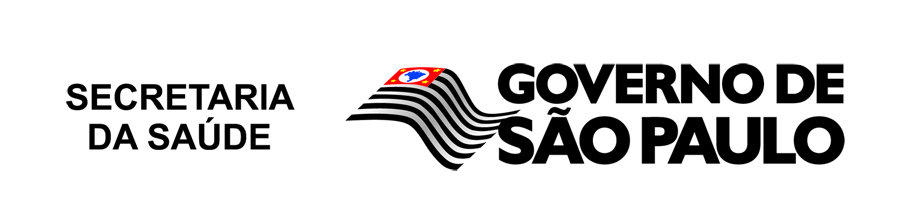 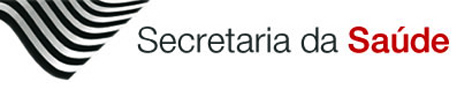 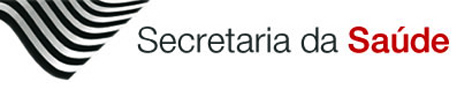 Óbitos infantis por malformações congênitas e cardiopatias congênitas. Brasil e SP. Ano 2010 – Fonte:SIM
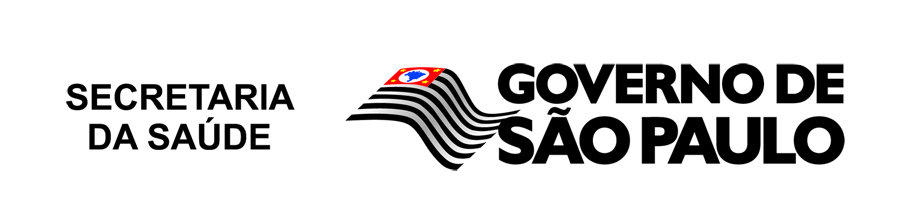 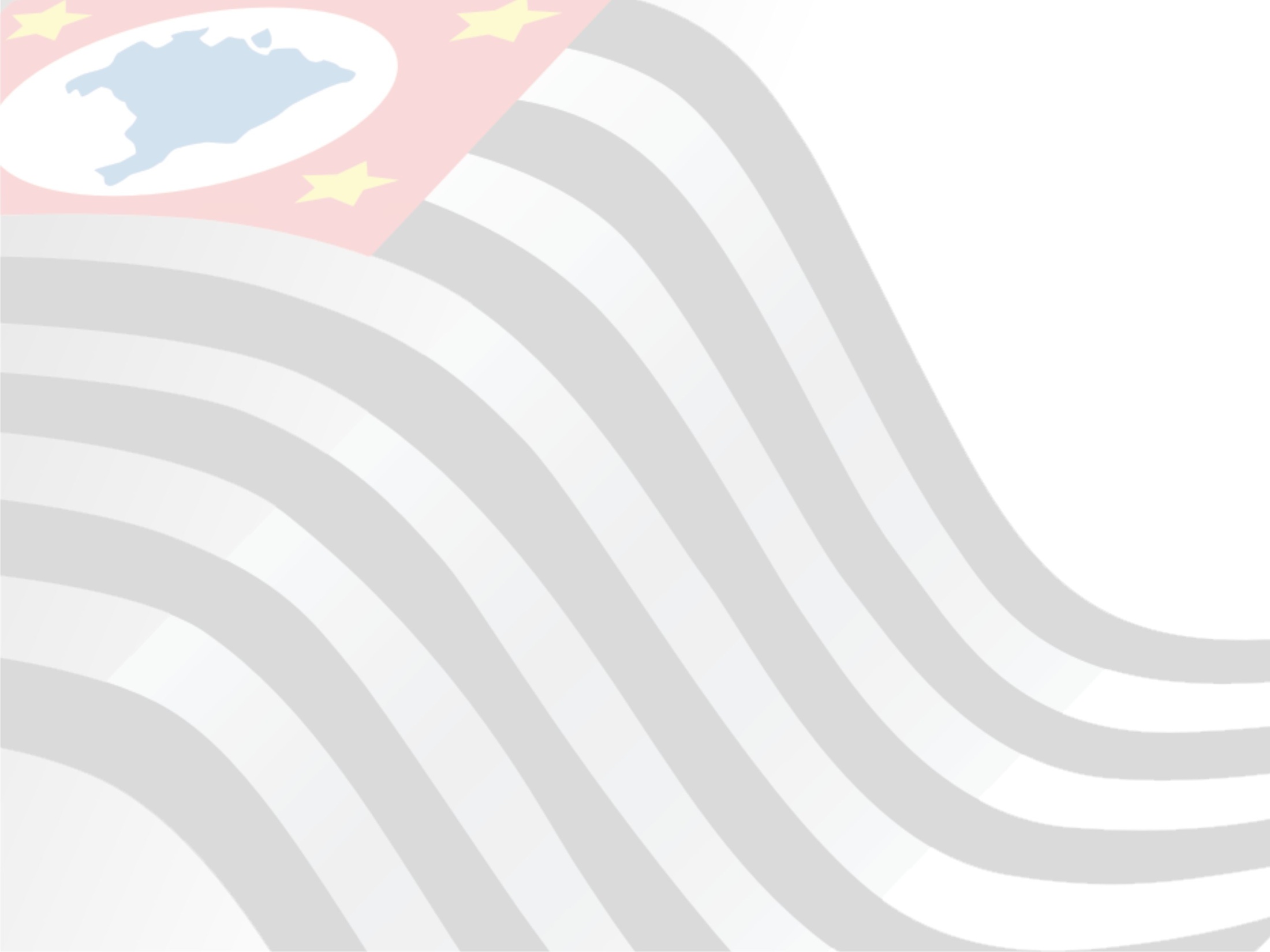 Óbitos infantis, por capítulo do CID 10:Número absoluto, percentual e taxa por 1.000 NV Estado de São Paulo, ano de 2010
NV – 2010
601.353
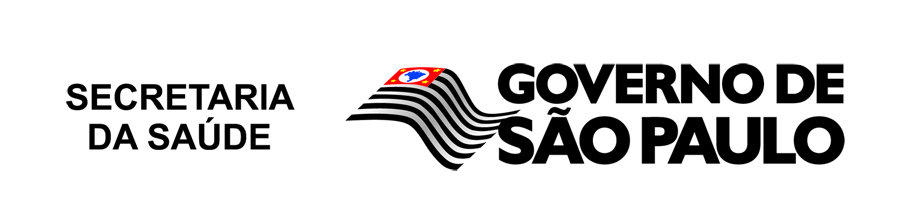 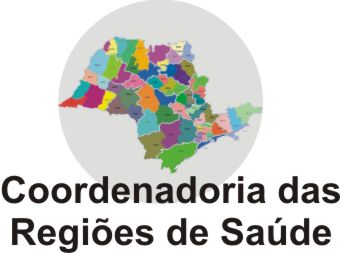 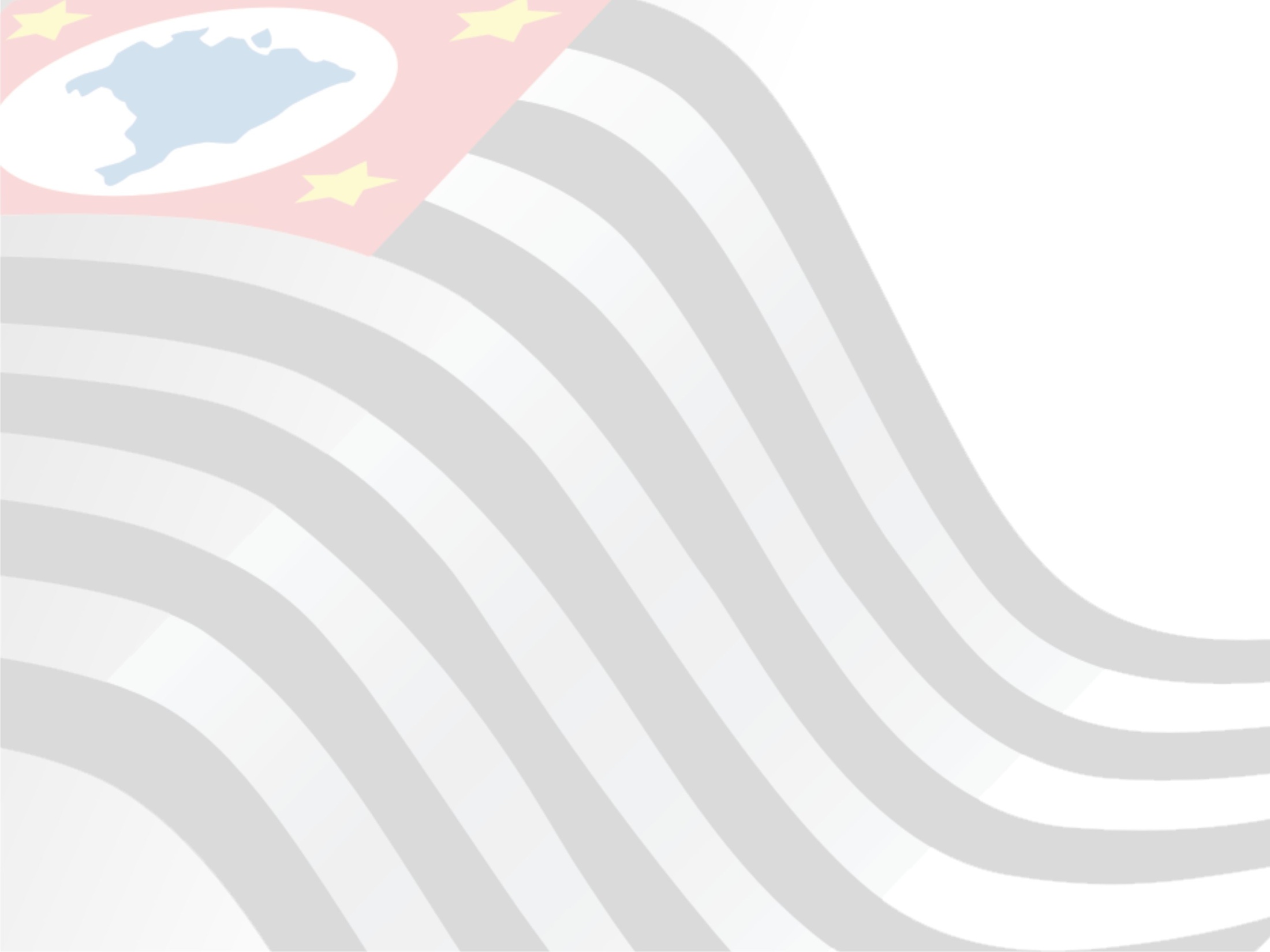 Óbitos infantis, por capítulo do CID 10:Número absoluto, percentual e taxa por 1.000 NV Estado de São Paulo, ano de 2010
NV – 2010
601.353
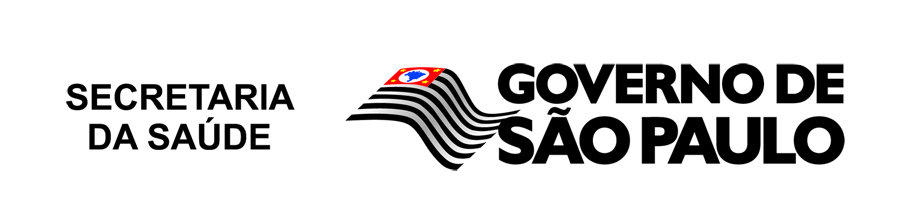 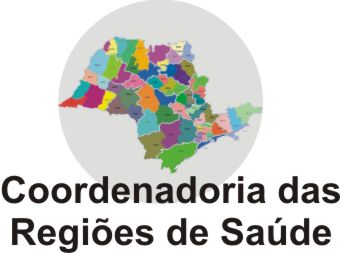 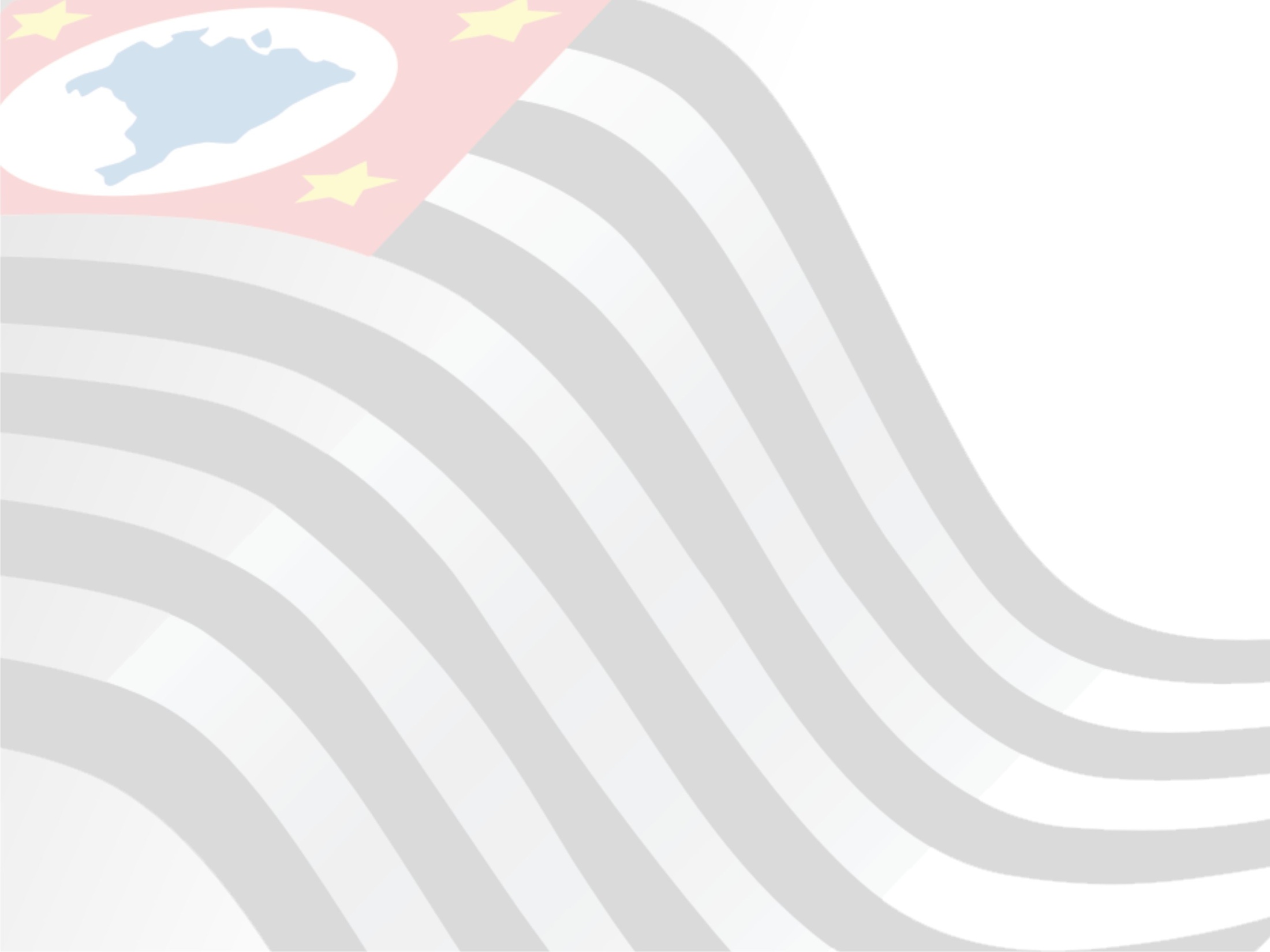 Óbitos infantis, por malformações cong.ap.circultório:Número absoluto, percentual e taxa por 100.000NV e 1.000 NV Estado de São Paulo, ano de 2010
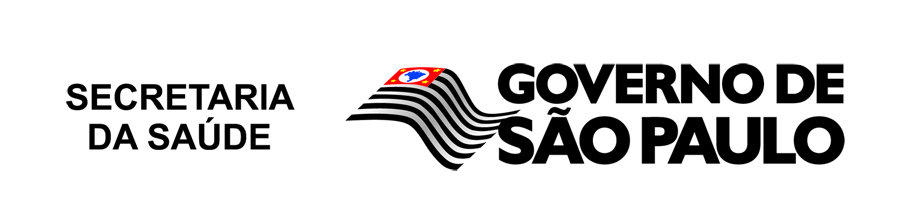 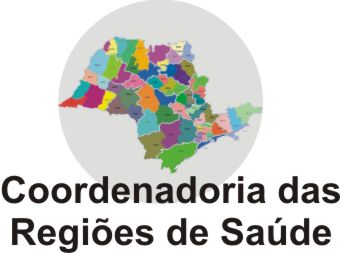 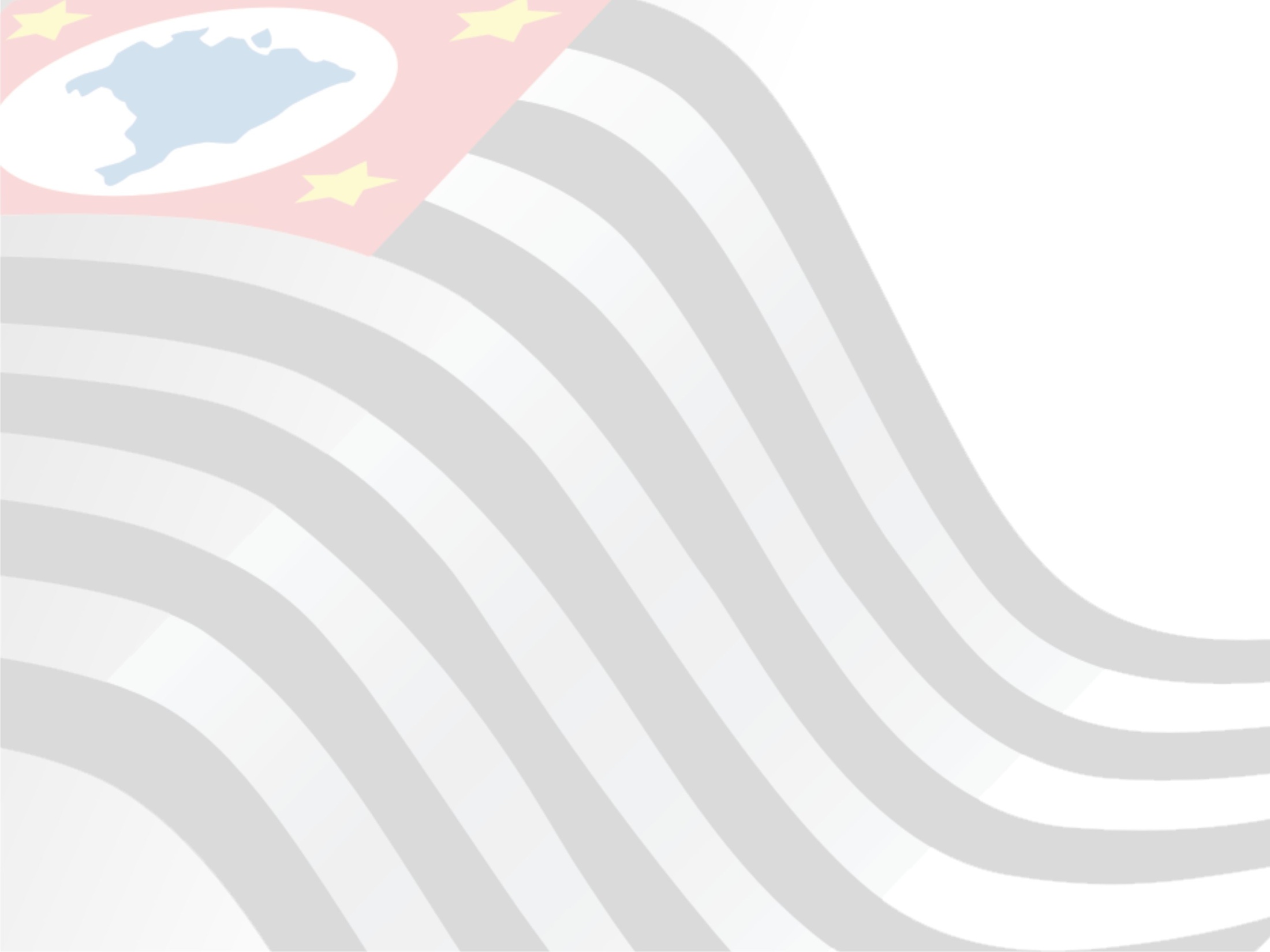 National Vital Statistics ReportsVolume 60, Number 4 January 11, 2012Deaths: Preliminary Data for 2010. U.S. DEPARTMENT OF HEALTH AND HUMAN SERVICES Centers for Disease Control and PreventionNational Center for Health Statistics.
NV-2010
4.000.279
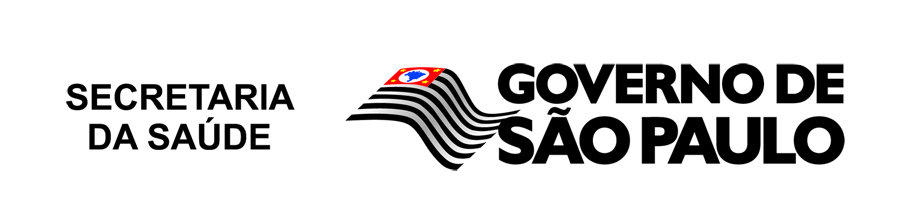 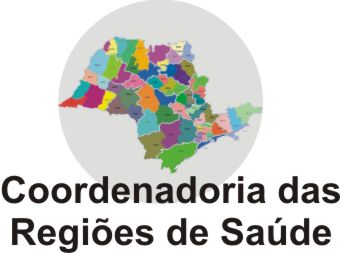 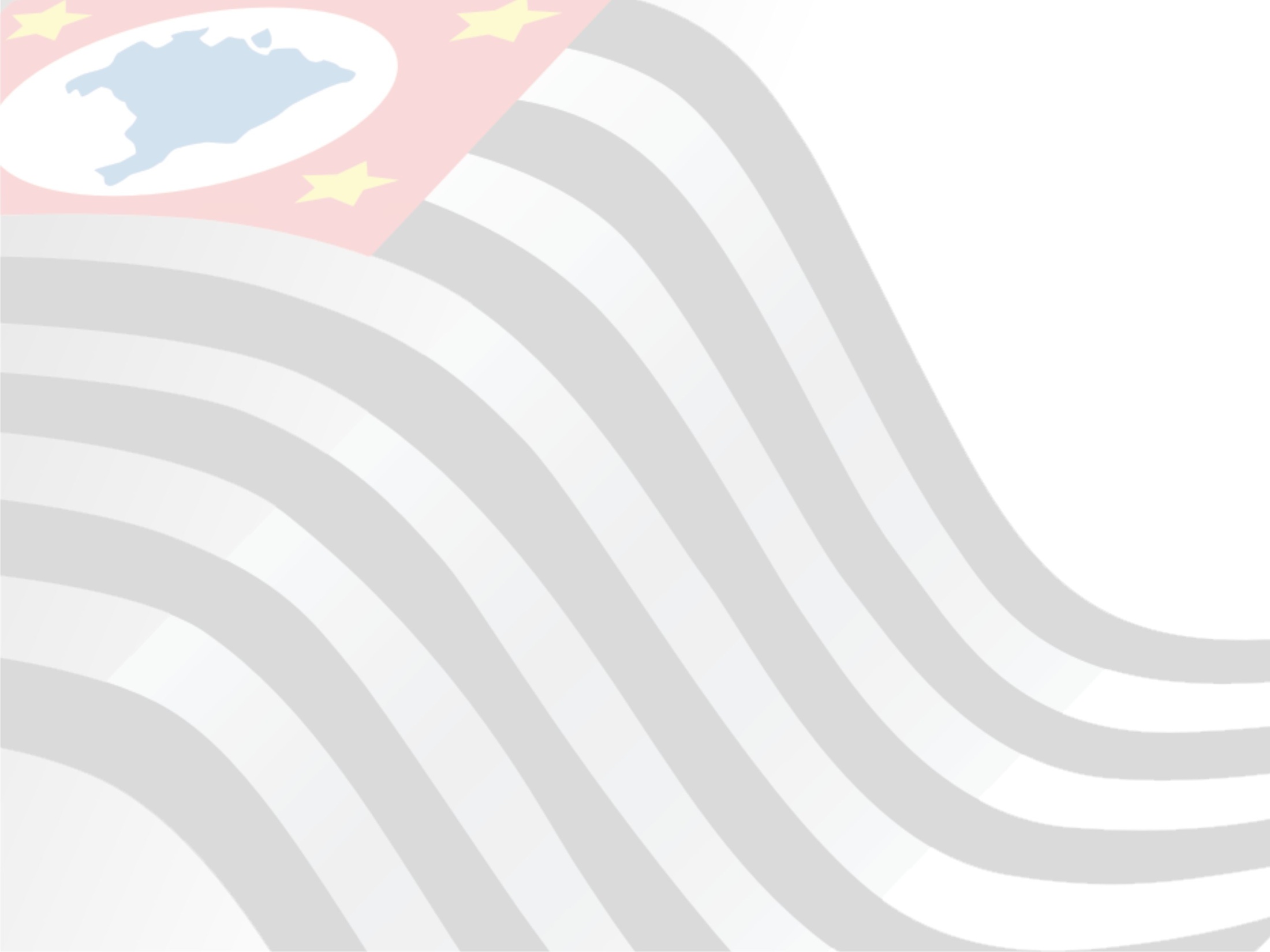 National Vital Statistics ReportsVolume 60, Number 4 January 11, 2012Deaths: Preliminary Data for 2010. U.S. DEPARTMENT OF HEALTH AND HUMAN SERVICES Centers for Disease Control and PreventionNational Center for Health Statistics.
NV- 2010
4.000.279
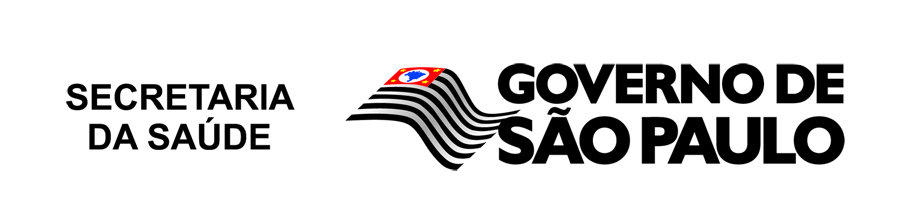 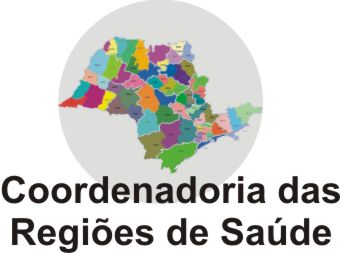 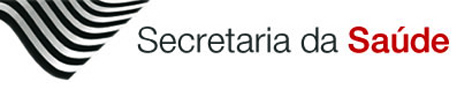 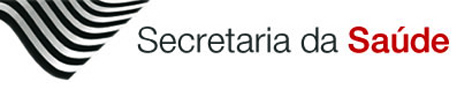 Incidência de Cardiopatias Congênitas


    Rede Assistencial
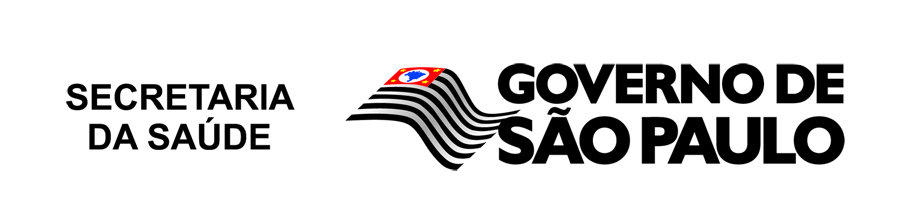 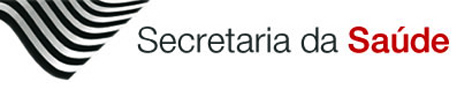 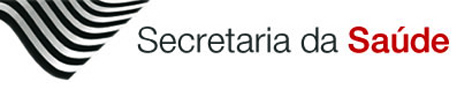 Taxas de incidência de cardiopatia congênita por mil nascidos vivos em diversos países
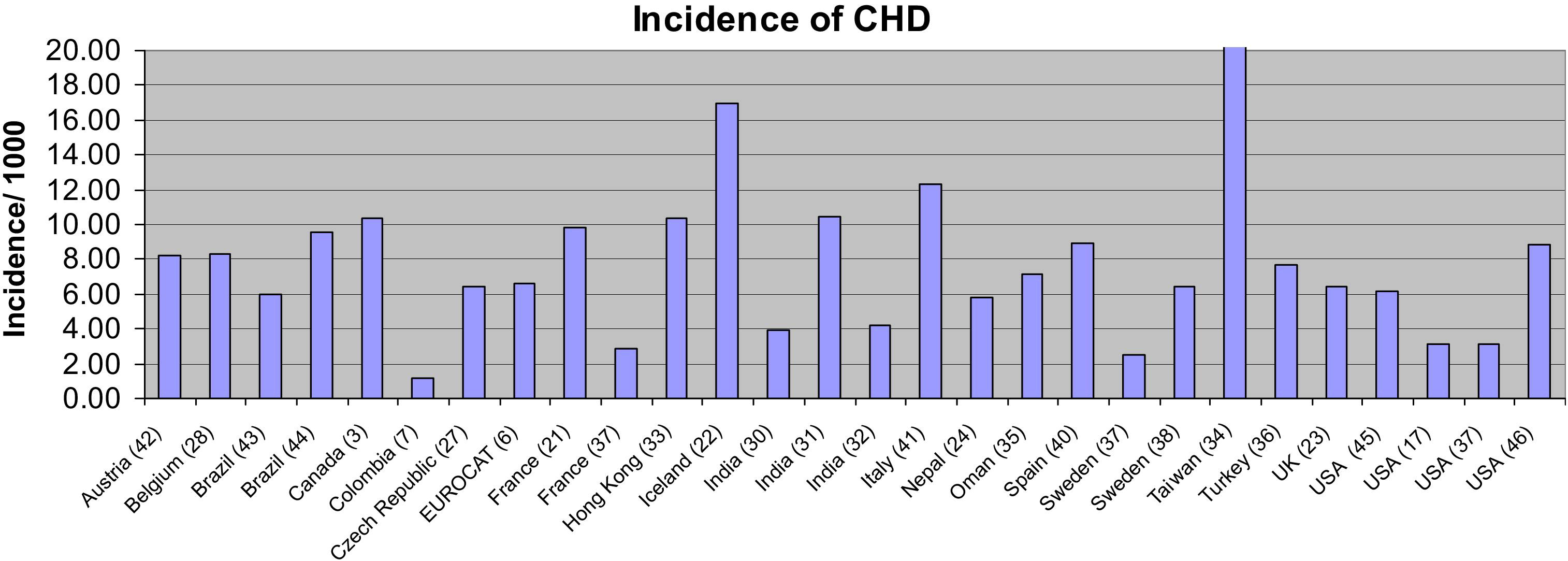 The Challenge of Congenital Heart Disease Worldwide: Epidemiologic and Demographic Facts  Pierre-Luc Bernier, Ada Stefanescu, Gordan Samoukovic, Christo I. Tchervenkov . Seminars in Thoracic and Cardiovascular Surgery: Pediatric Cardiac Surgery Annual  2010 (Vol. 13, Issue 1, Pages 26-34)
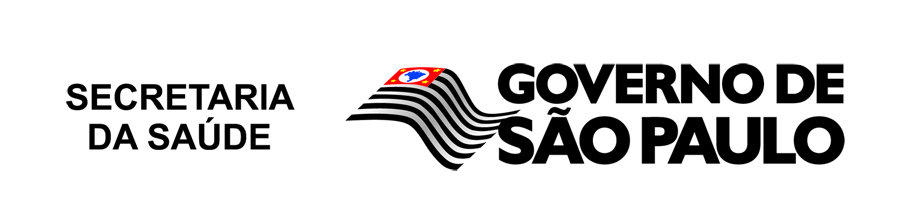 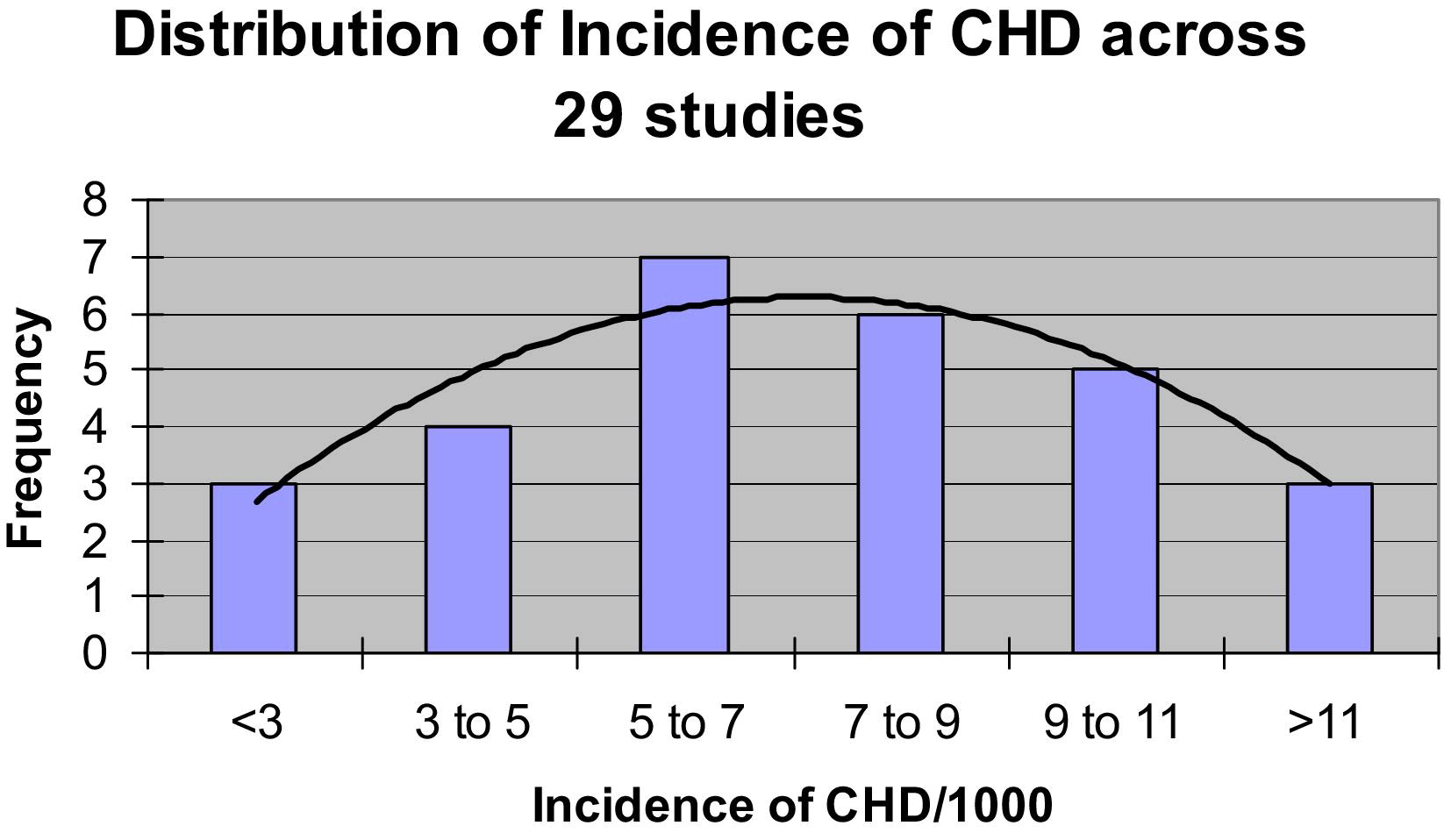 The Challenge of Congenital Heart Disease Worldwide: Epidemiologic and Demographic Facts  Pierre-Luc Bernier, Ada Stefanescu, Gordan Samoukovic, Christo I. Tchervenkov . Seminars in Thoracic and Cardiovascular Surgery: Pediatric Cardiac Surgery Annual  2010 (Vol. 13, Issue 1, Pages 26-34)
Division of Cardiovascular Surgery, The Montreal Children’s Hospital of the McGill University Health Centre, Montreal, Quebec, Canada.
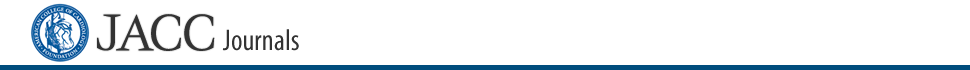 From: Birth Prevalence of Congenital Heart Disease Worldwide: Title and subTitle BreakA Systematic Review and Meta-Analysis
J Am Coll Cardiol. 2011;58(21):2241-2247. doi:10.1016/j.jacc.2011.08.025
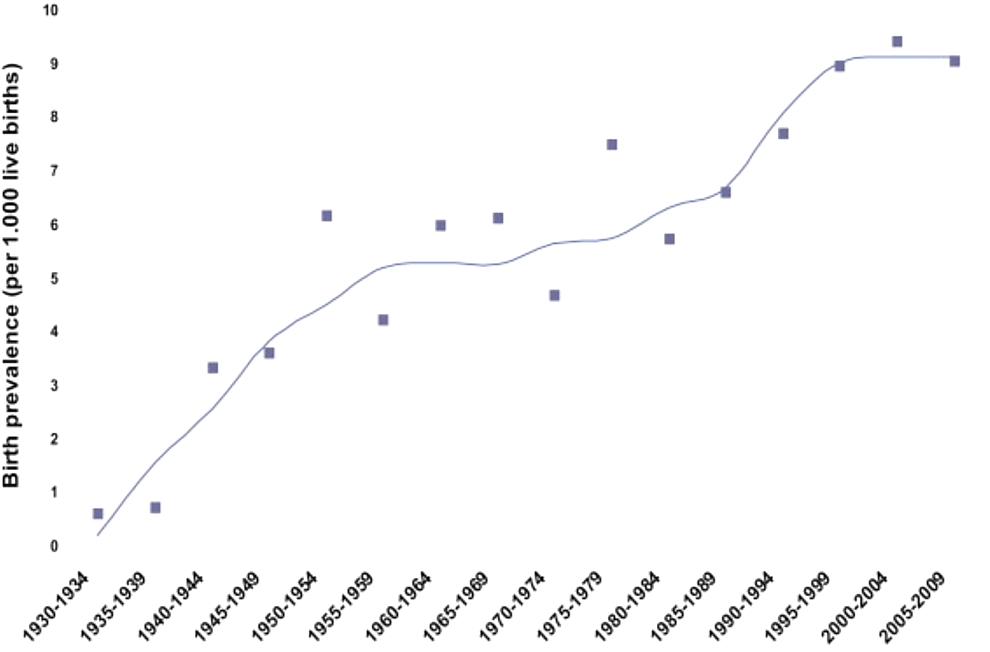 Department of Cardiology, Erasmus Medical Center, Rotterdam, the
Netherlands; †Department of Pediatrics, Erasmus Medical Center, Rotterdam, the Netherlands; and the ‡Department of Cardio-Thoracic Surgery, Erasmus Medical Center, Rotterdam, the Netherlands.
van der Linde D, Konings EE, Slager MA, Witsenburg M, Helbing WA, Takkenberg JJ, et al. Birth prevalence of congenital heart disease worldwide: a systematic review and meta-analysis. J Am Coll Cardiol 2011;58:2241-7
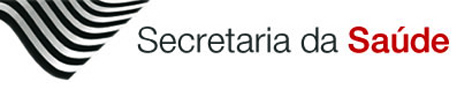 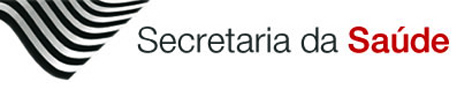 Quantidade necessária de cirurgias cardiovasculares pediátricas considerando incidência de cardiopatia congênita de 09/1000 NV
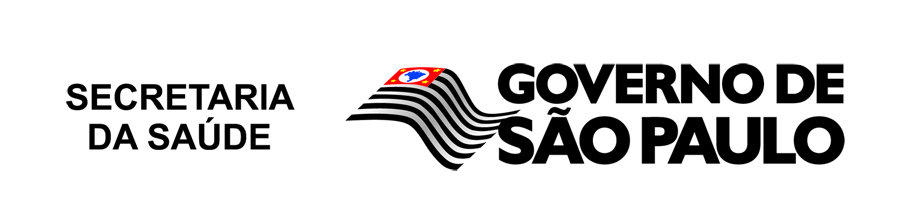 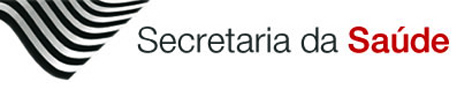 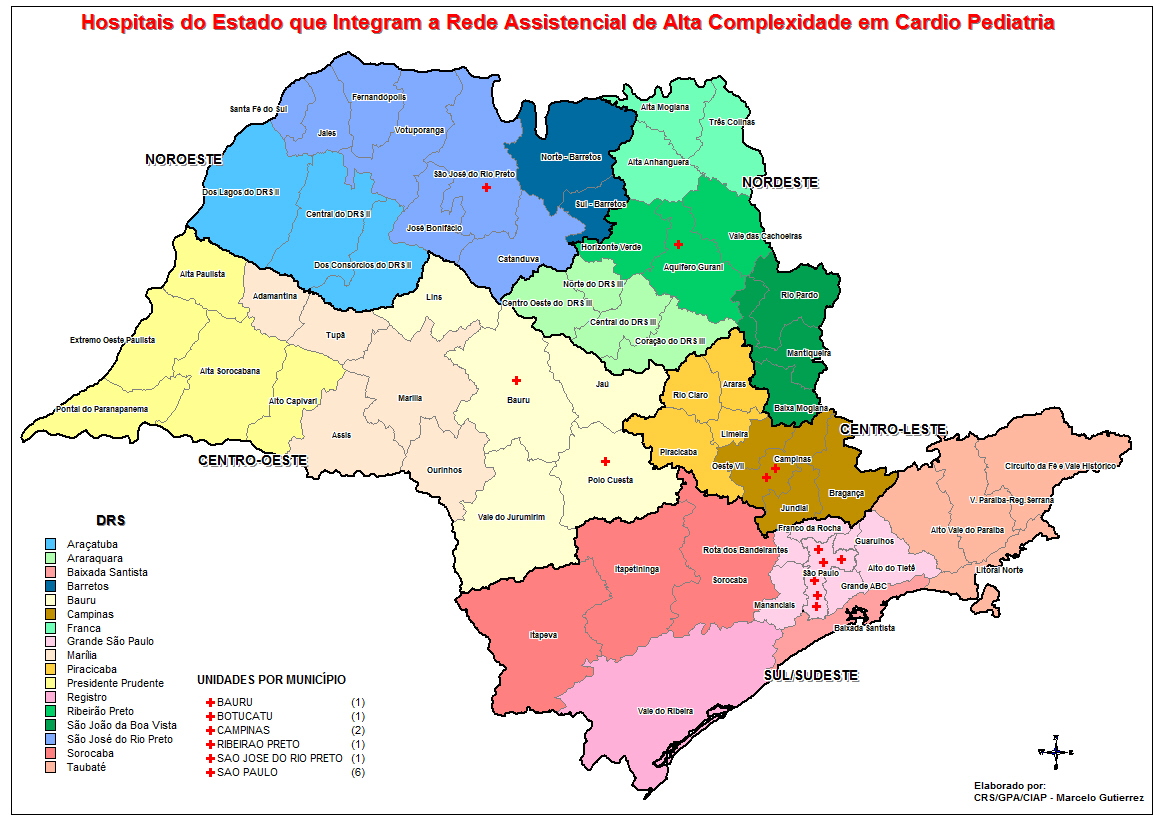 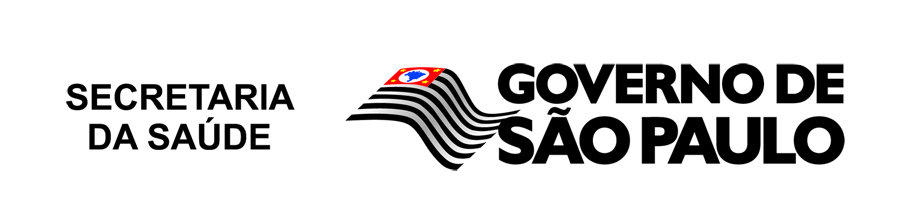 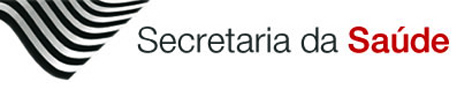 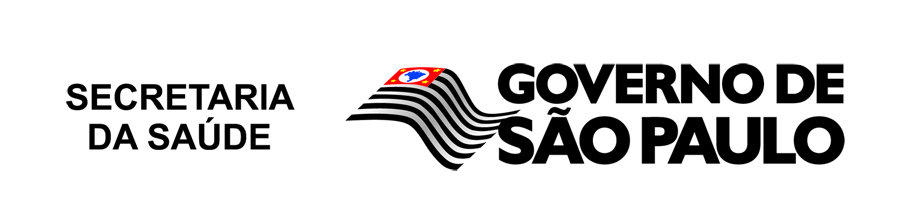 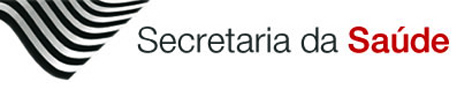 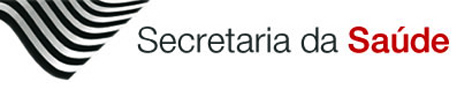 Escala de produção de cirurgias cardiovasculares pediátricas em quantidade e valores financeiros faturados, em relação à programação. Ano 2011.
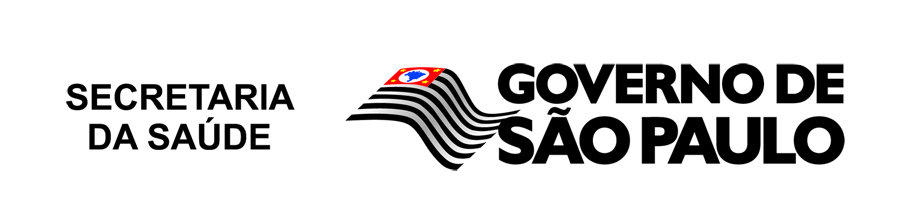 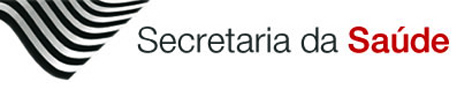 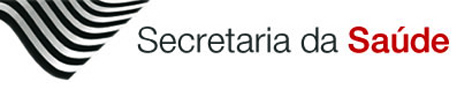 Letalidade hospitalar por classificação de risco cirúrgico - RACHS
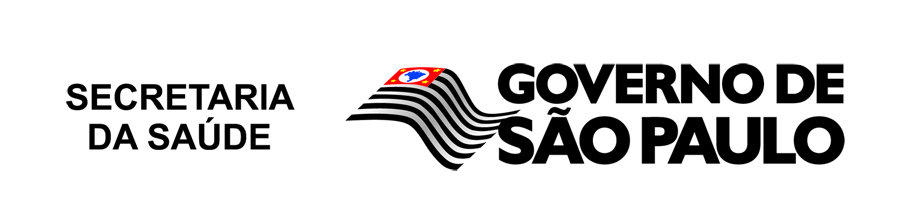 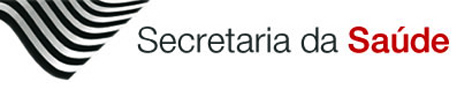 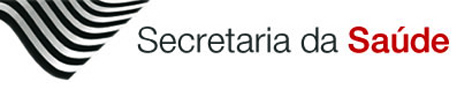 Taxas de letalidade hospitalar segundo estratificação de risco pelo metodo RACHS (em %). Ano 2011.
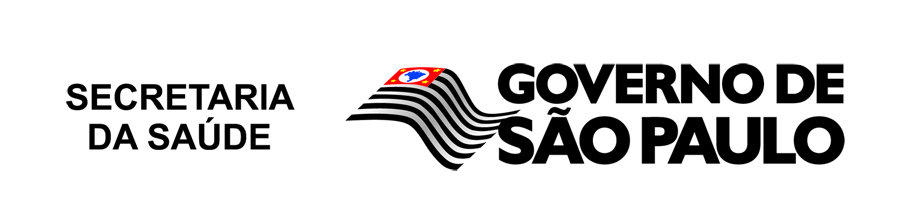 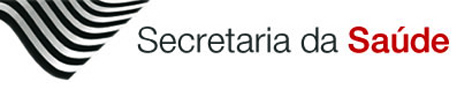 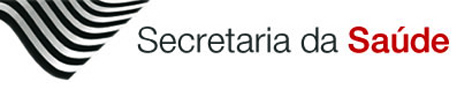 Escala de produção      Letalidade hospitalar
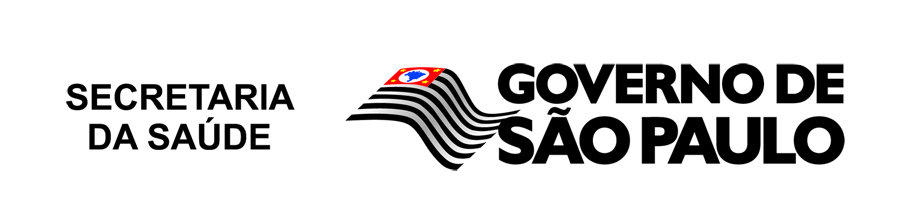 Fatores intervenientes no desempenho dos serviços de cirurgia cardiovascular pediátrica.
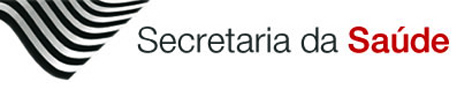 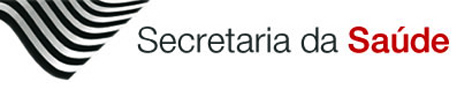 Discussão e propostas
Importância epidemiológica: TMI 2 * 3 cardiopatia/EUA
Relação público-privado: 9% PIB (4,8 privado e 4,2 público)
Prevenção
Diagnóstico: Pré-natal, screening, rapidez acesso regulado
Competição interna
Volume cirurgias 
Letalidade hospitalar ( neonatal Br 24,1%, UK 9,3%)
Estrutura: UTI, ações Estaduais, Rede Cegonha
Instrumento convenial/contratual
RH
Secundarismo
Inevitabilidade do óbito e resignação
Regulação
Tabela
Registro informações
Participação: individual, pop., sociedade cientif.,academia, governos
Política Pública e Financiamento
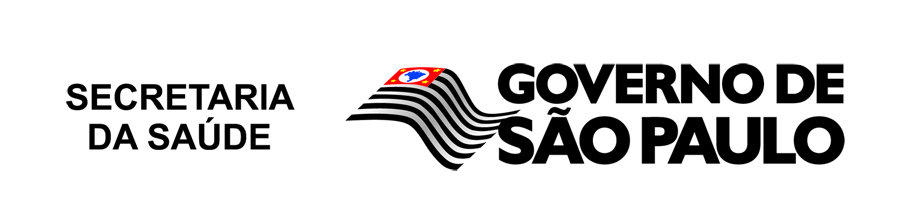 MINISTÉRIO DA SAÚDE
SECRETARIA DE ATENÇÃO À SAÚDE
DEPARTAMENTO DE ATENÇÃO ESPECIALIZADA
COORDENAÇÃO-GERAL DE SANGUE E HEMODERIVADOS
Programa Nacional de Triagem Neonatal: status atual e linhas de atuação 2012-2014
Rodrigo Brito
Especialista em Políticas Públicas e Gestão Governamental
Responsável pelo Programa Nacional de Triagem Neonatal
Câmara Técnica do Conass
Brasília - DF
03/12/2012
QUADRO-SÍNTESE DO PNTN: FASES DO PROGRAMA
2001
2013
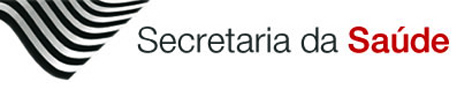 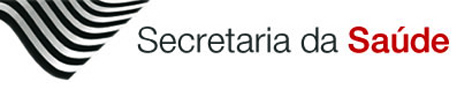 IncidênciaSociedade Brasileira de Triagem Neonatal Universidade Federal de Minas Gerais
Hipotireoidismo congênito:  1: 3.808

Fenilcetonúria: 1: 24.310

Hemoglobinopatias: 1: 3.129

Fibrose Cística: 1: 13.073

Hiperplasia Adrenal Congênita: 1: 17.091

Deficiência de Biotinidase: 1: 59.000
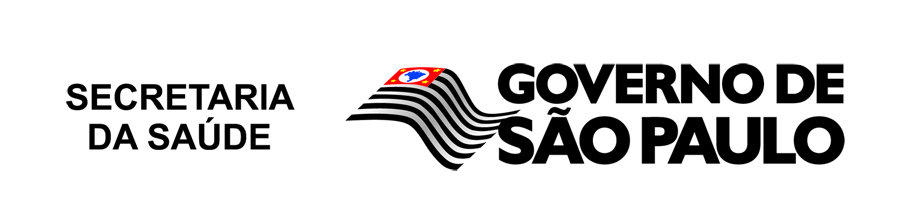 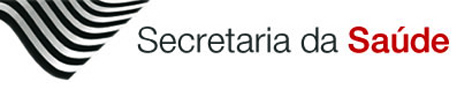 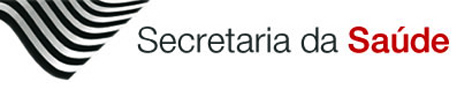 A incidência de Cardiopatias Congênitas é 53 vezes maior que a Deficiência de Biotinidase
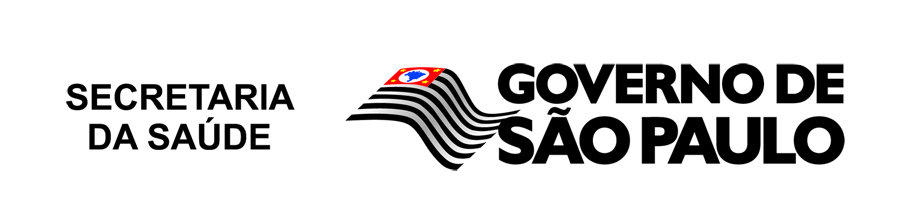 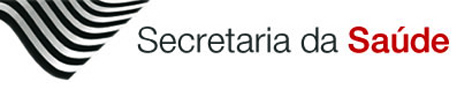 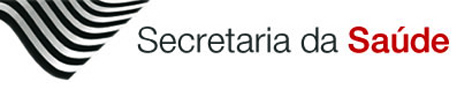 Obrigado
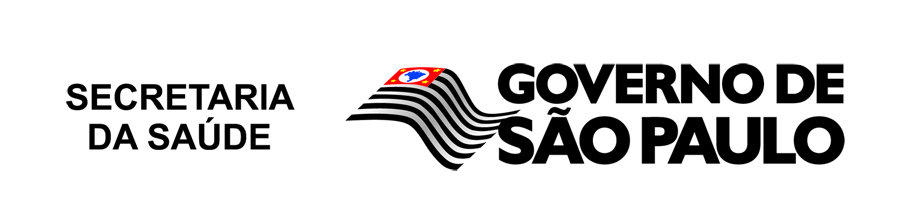